Survey data: Ties between innovation and the business units
We surveyed 164 executives at large ($1B+) companies in January 2017, to better understand the linkage between business units and innovation/R&D teams.
Here’s who responded:
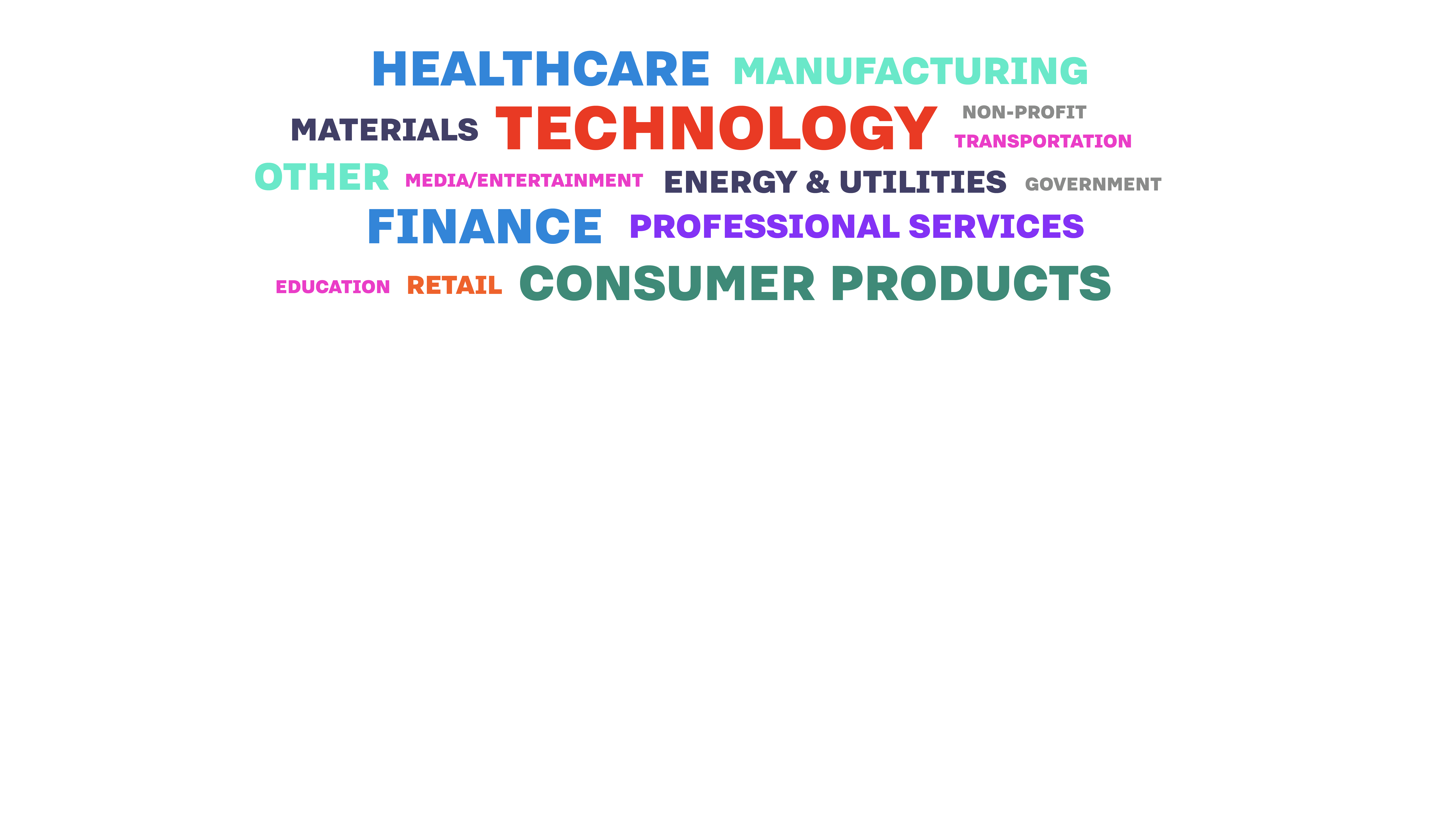 The largest respondent clusters from the survey were technology (18 percent), consumer products (14 percent), finance (12 percent), healthcare (12 percent), and manufacturing (9 percent).
How involved are business units in setting the R&D/innovation agenda at your company?
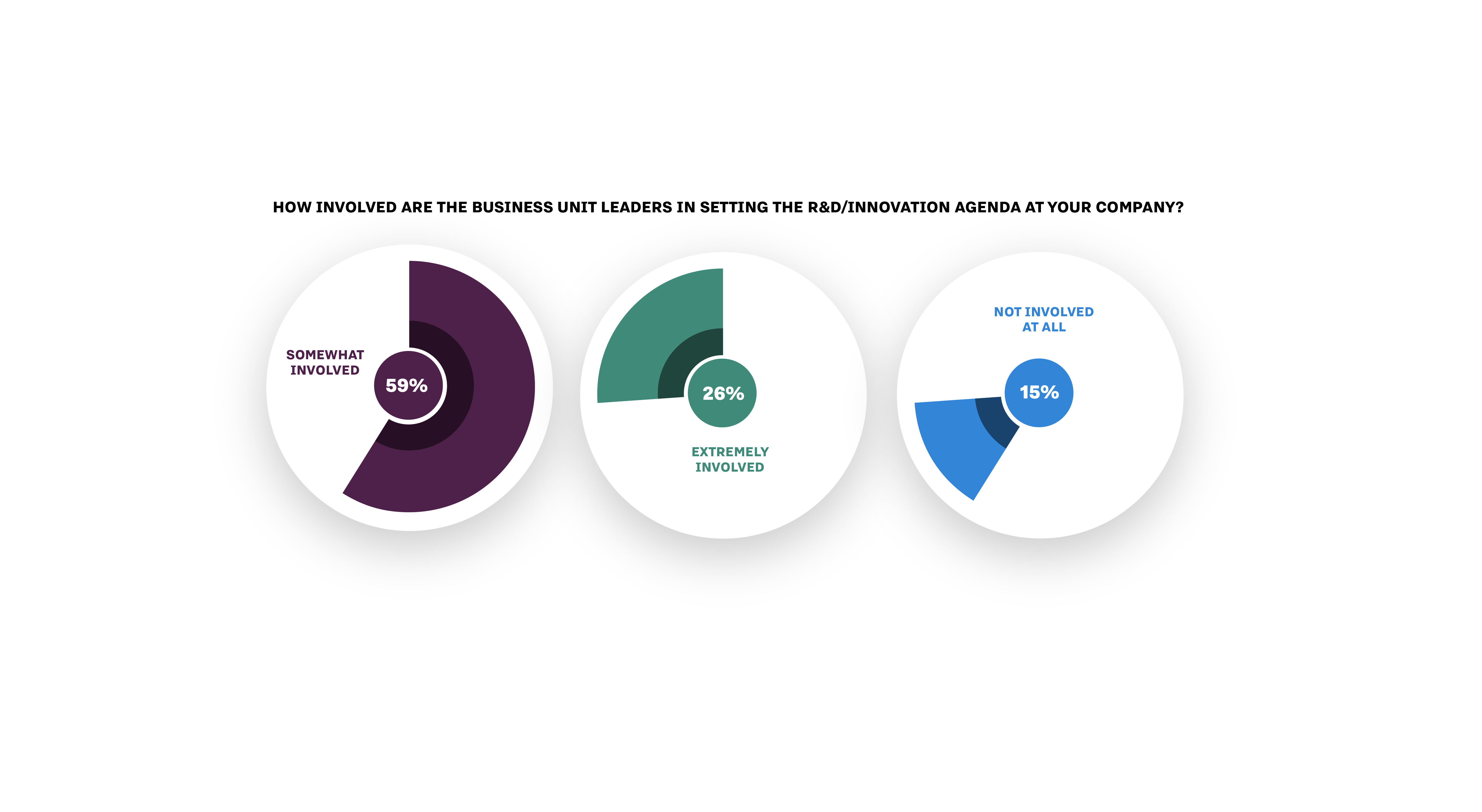 Do business units provide funding for the R&D/innovation group?
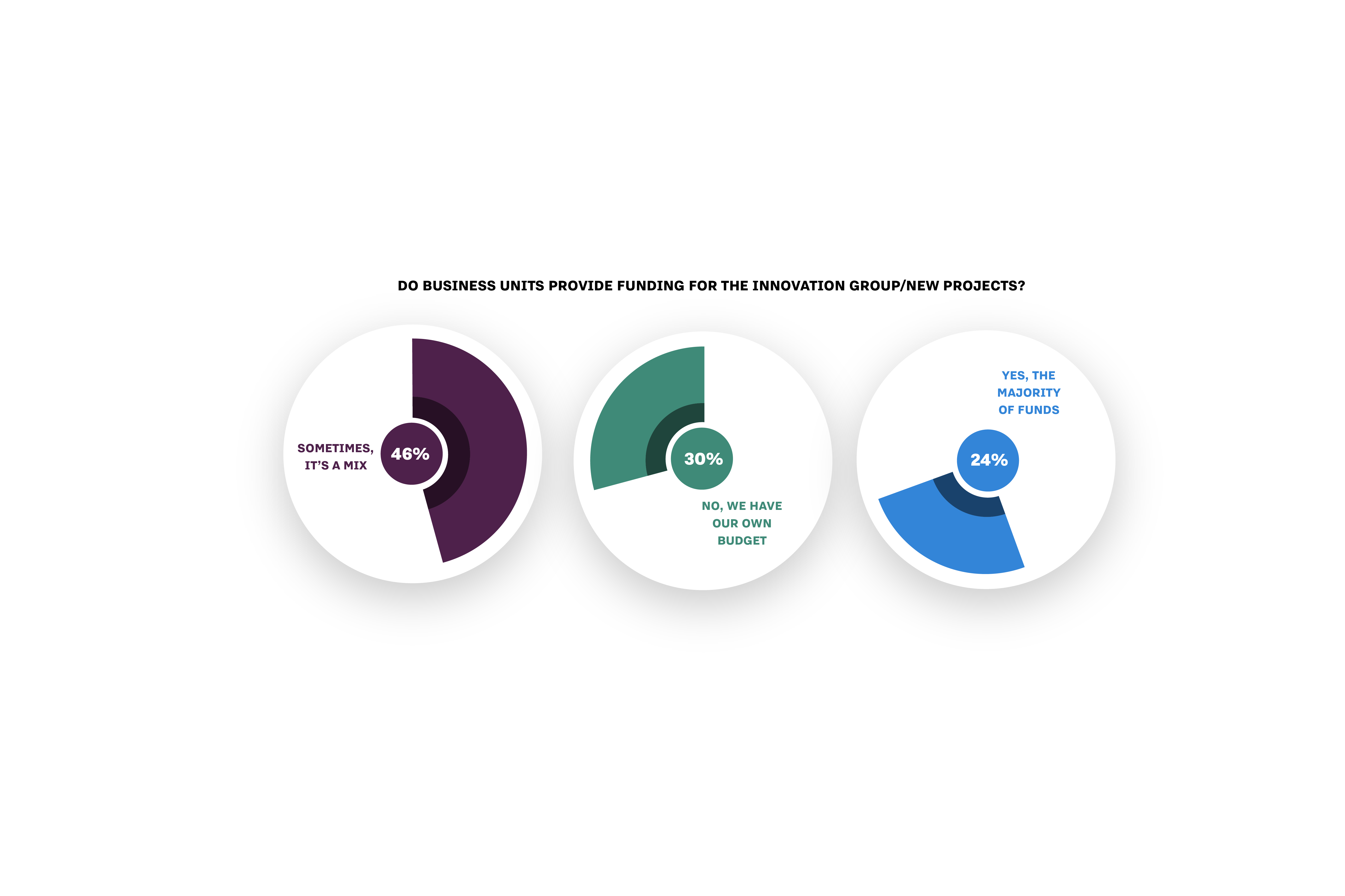 How would you describe the effectiveness of the hand-off from R&D/innovation to the business units for deployment?
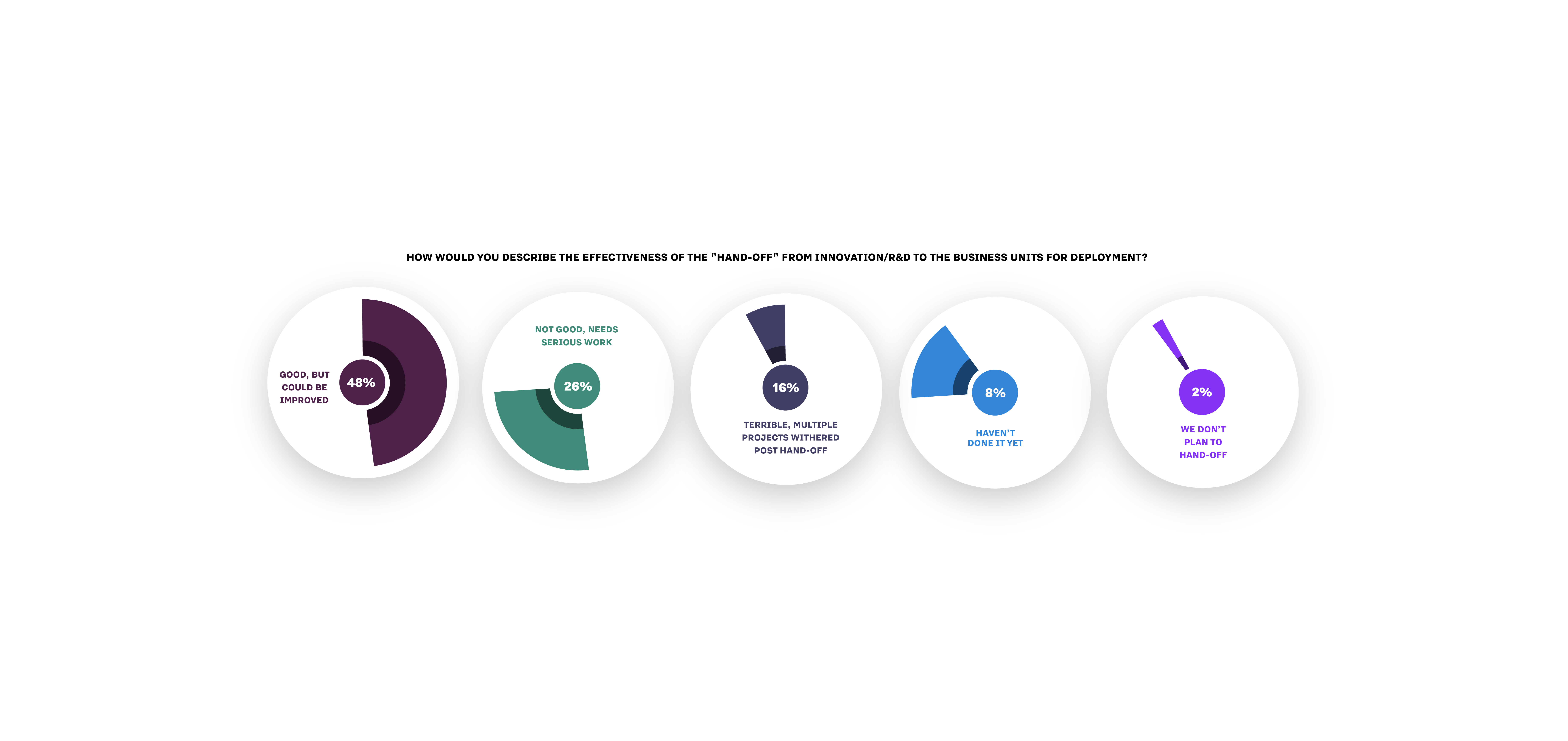 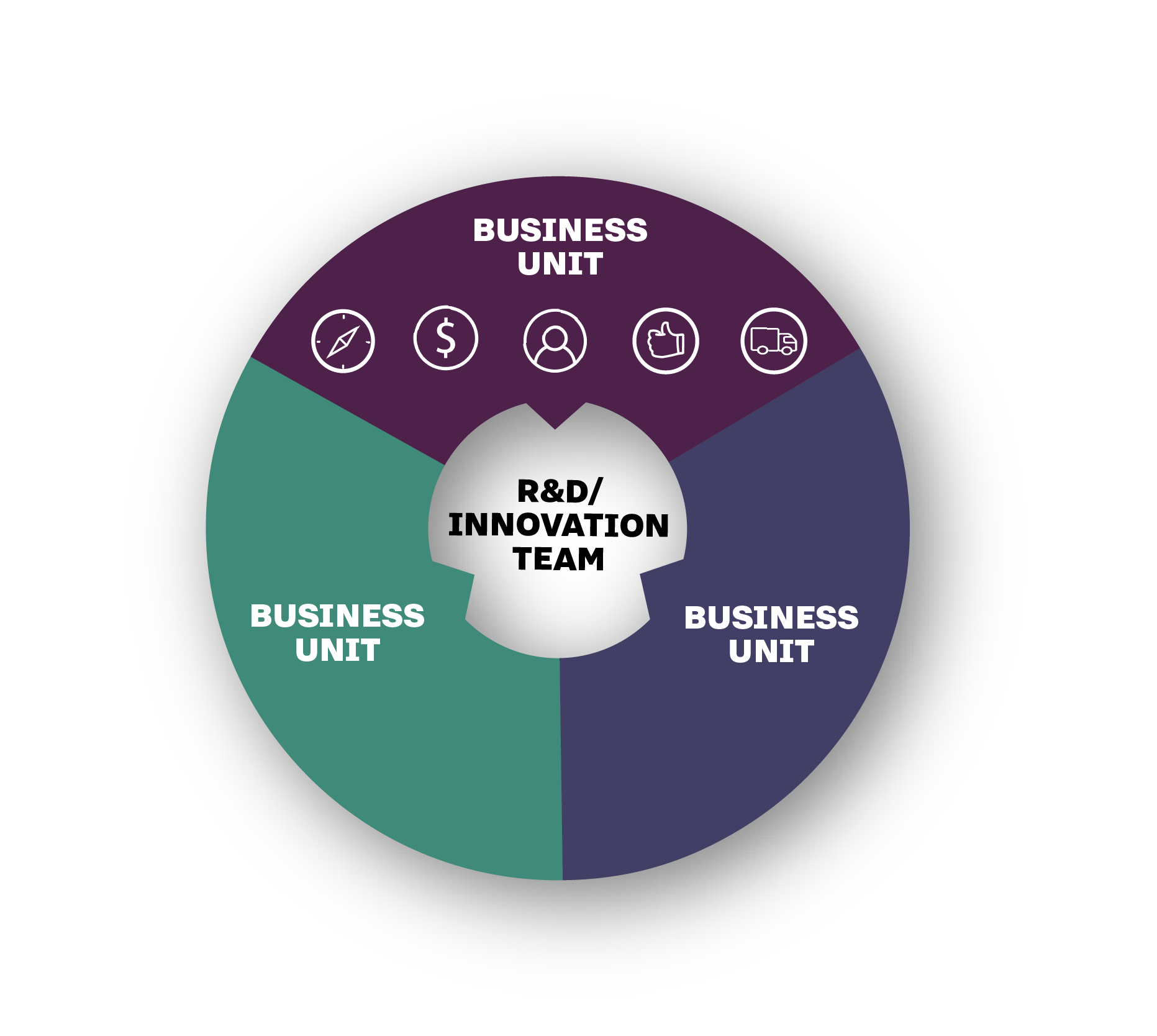 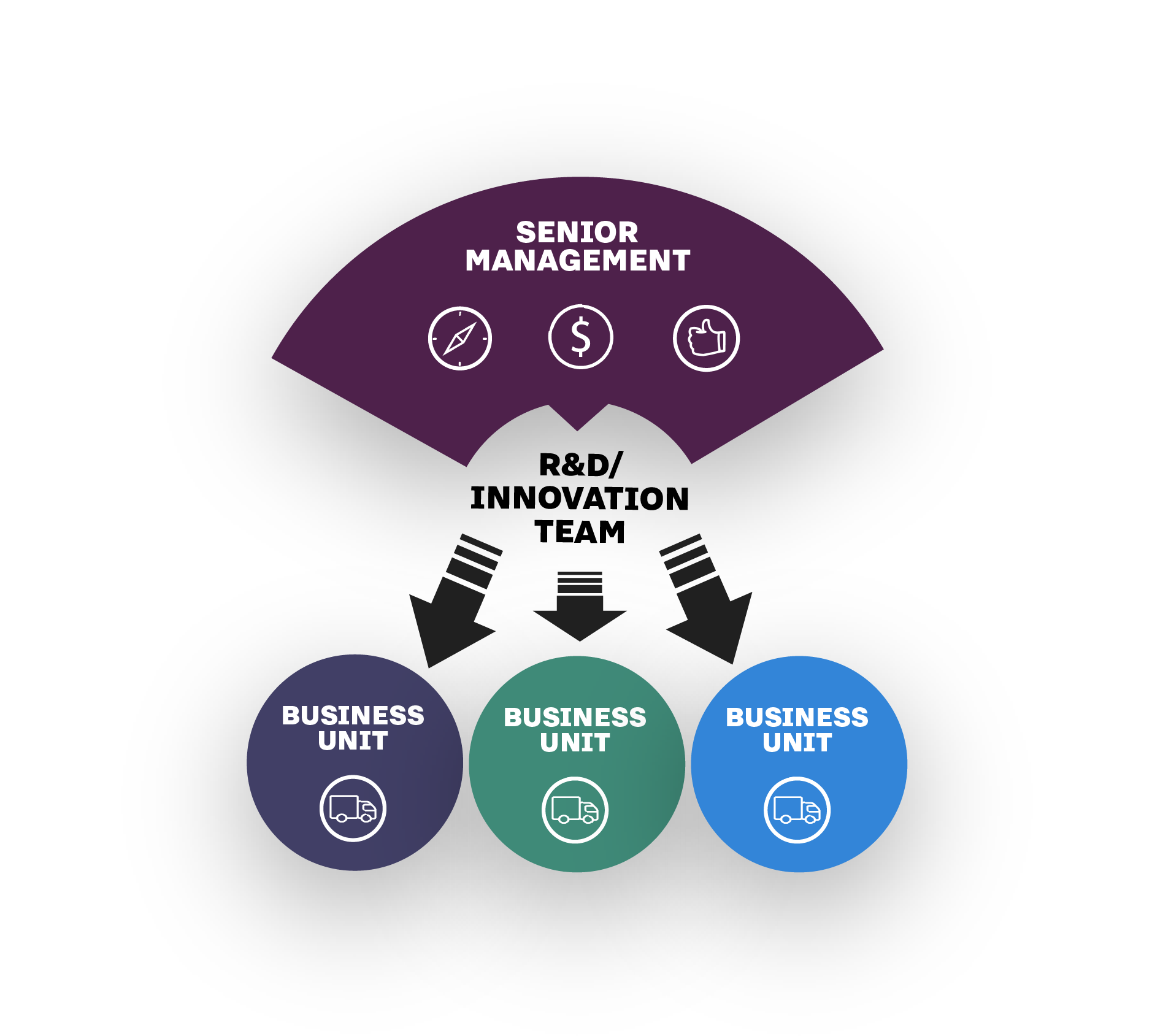 Two models: Insulated versus intertwined
Insulated: Team gets direction, funding, and approvals from senior management, but is insulated from business unit concerns or short-term needs. Even with this model, though, projects are typically handed off to business units for deployment—not always with appropriate levels of support.
Intertwined: Business units and innovation teams work closely together on direction/agenda setting. Some or all of the funding comes from business units, people flow back and forth, and BUs are involved with approvals and deployment.
Some advice from respondents
• “Where possible, run with those projects that have a strong business need and demonstrable benefits.”• “Require a launch plan prior to project approval. Why do the project if you don't know how to launch it?”• “Work with potential customers early on, so that the business case will be a reality. If real revenue is behind [your project], business units will not let the project die.”• “[The] incentive models of the core business need to incorporate introduction and scaling of new solutions.”• “We own these projects together; there is no ‘hand off.’” •  “For projects requiring a certain level of capital investment or that have specified certain levels of revenue generation or cost savings, conduct look-backs at regular intervals to gauge the success of the project's implementation, as well as financial return.”•  “Keep a liaison involved from the innovation lab until the effort is on firm ground.”
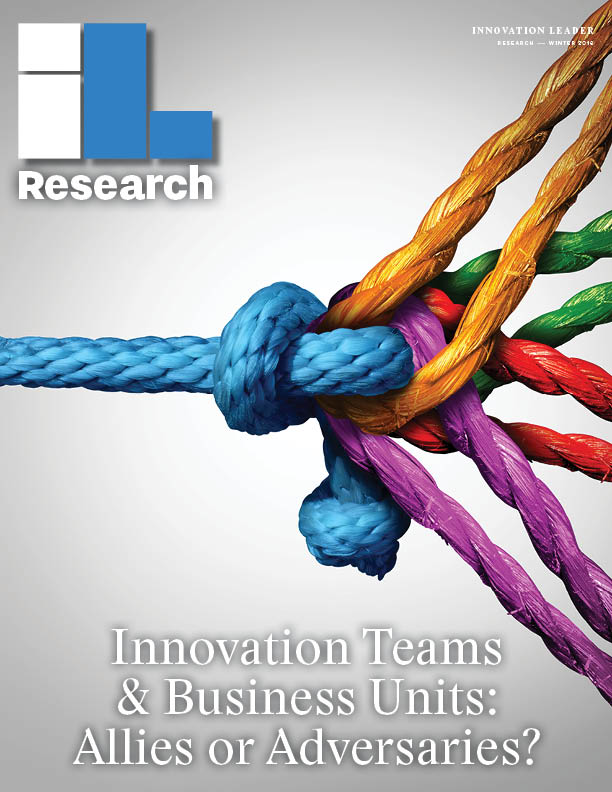 The complete 35-page report is available at InnovationLeader.com/ research.If you use slides or data from this presentation, please credit Innovation Leader/@innolead. Thanks!